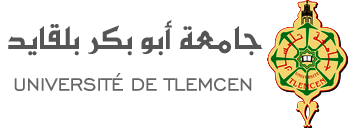 Département d’Informatique
Master 1 Réseaux et Systèmes Distribués  (RSD)
Serveurs de messagerie
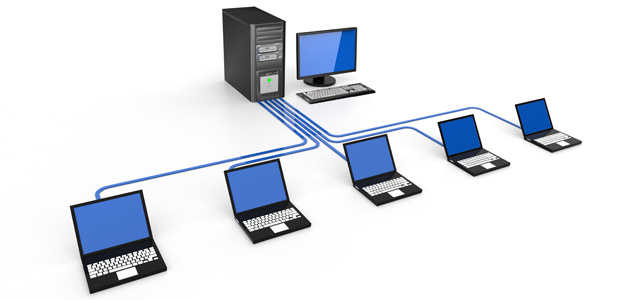 Mme Asma SARI née AMRAOUI
amraoui.asma@gmail.com
Introduction
Le premier courrier électronique a été envoyé en 1971 par Ray Tomlinson. 

 Le courrier électronique est aujourd'hui l'une des applications les plus populaires du réseau. Deux millions d’e-mails sont envoyés chaque seconde.

 Une adresse e-mail  est toujours de la forme nom_de_compte@nom_de_domaine
Introduction
Pour fonctionner, la messagerie électronique s'appuie principalement sur des serveurs de messagerie, des protocoles de transport ainsi que sur des protocoles de contenu.

 La messagerie électronique n'est pas un service point à point

 Les messages sont transmis d'une machine à l'autre à travers le réseau Internet jusqu'à leur destination finale.
Serveurs de messagerie
Acheminer et réceptionner le courrier électronique.

Une fois parvenu au serveur de messagerie de destination, le message est enregistré dans une boîte aux lettres électronique jusqu'à ce que le destinataire le récupère.
La plupart des serveurs de messagerie possèdent deux fonctions (envoi/réception), mais elles sont indépendantes et peuvent être dissociées physiquement en utilisant plusieurs serveurs.

Un utilisateur n'est jamais en contact direct avec ce serveur mais utilise un client de messagerie qui se charge de contacter le serveur pour envoyer ou recevoir les messages.
Client de messagerie
Permet à un utilisateur d'accéder à son courrier électronique.

 Utilise des protocoles standardisés pour communiquer avec les serveurs.

 Propose souvent un éditeur de texte intégré.

 Permet de gérer un carnet d'adresses.
Eléments du service de messagerie
MUA Mail User Agent 
 MTA Mail Transfert Agent
 MDA Mail Delivery Agent
MUA
Programme pour communiquer avec le système de courrier électronique

 Client de messagerie

 Outlook, ThunderBird
MTA
Il s’agit en général du serveur de messagerie de votre fournisseur d’accès.

 Son rôle est d’établir en fonction du nom de domaine contenu dans l’adresse mail du destinataire quel est le serveur chargé de le prendre en charge.
MDA
Programme chargé de gérer le stockage des e-mails sur un serveur dans l’attente que son destinataire vienne le récupérer.
Acheminement d’un message
Lors de l’envoi, l’e-mail est envoyé vers un premier serveur de messagerie appelé MTA. 
 Le MTA vérifie que le destinataire existe bien pour le nom de domaine qu’il a en charge. Il s’appuie pour cela sur une base de données contenant tous les comptes mail existant.
Acheminement d’un message
Si le destinataire n’existe pas, le MTA renvoi un message d’erreur à l’émetteur du mail.
 Si le destinataire est valide, l’e-mail est transféré au MDA.
 Relever ce mail c’est l’opération qui est effectuée par le MUA .
Acheminement d’un message
MUA : le logiciel que vous utilisez pour lire et envoyer vos e-mails (par exemple Outlook, Apple Mail etc.)

MTA :  le logiciel qui transmet votre message entre les différents serveurs (le vôtre et celui du destinataire)

MDA : le logiciel qui s’occupe de la livraison des e-mails. Il est étroitement relié aux protocoles POP et IMAP.
Acheminement d’un message
L’envoi
L’envoi de chaque e-mail se déroule en deux étapes : il est d’abord envoyé de votre poste client vers votre serveur de messagerie et ensuite : de votre serveur de messagerie vers celui du destinataire.
Acheminement d’un message
La livraison
La réception de l’e-mail s’effectue aussi en deux étapes. Une fois que le message est reçu par le serveur du destinataire, ce dernier doit gérer tout problème éventuel pour le signaler de suite au serveur de l’expéditeur.
Ensuite, lorsque le destinataire final ouvre sa boîte mail, le serveur lui envoie le message via le protocole POP ou IMAP.
Voici un schéma détaillé de la transmission d’un e-mail de son expéditeur jusque son destinataire.
Acheminement d’un message
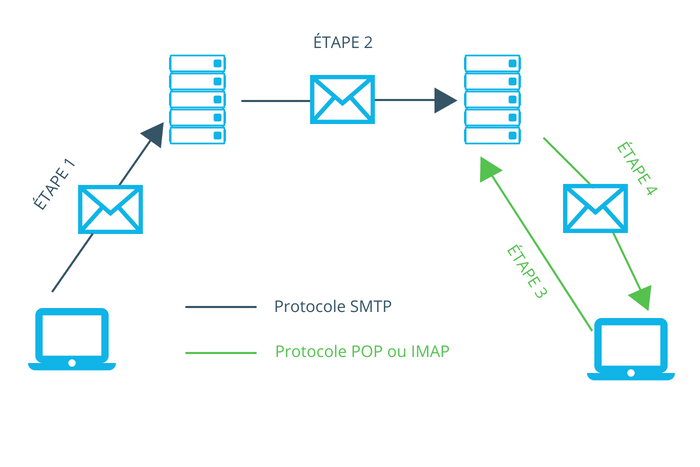 Protocoles de messagerie
SMTP
 POP3
 IMAP4
SMTPSimple Mail Transfer Protocol
Protocole standard de transfert de courrier entre deux serveurs de messagerie.
Spécifie l'entête des courriers (from :, to :, etc...)
Avant chaque envoi de message, SMTP vérifie auprès des différents FAI que l'adresse du destinataire existe réellement. Si ce n'est pas le cas, le message revient automatiquement dans la boîte aux lettres de l'expéditeur.
Utilise le port  25 via telnet
Utilise le port 587 par authentification
SMTP utilise TCP pour le transfert des données.
POPPost Office Protocol
Permet de récupérer le courrier sur un serveur distant 
Permet le traitement hors-ligne des emails
Gère l'authentification à l'aide d'un nom d'utilisateur et d'un mot de passe
Il n’est pas sécurisé car le mot de passe circule en clair sur le réseau lors de l'établissement de la connexion avec le serveur.
Utilise le port 110 (TCP)
IMAPInteractive Mail Access Protocol
Protocole de récupération de mails 
Tous les courriers restent sur le serveur.              A chaque connexion au serveur, l'utilisateur n'effectue donc plus une relève des messages mais plutôt une synchronisation des messages. Le logiciel affiche alors une copie de sa boîte aux lettres.
Utilise le port 143 (TCP)
Possibilité de consulter sa messagerie depuis des ordinateurs différents (synchronisation)
MIME Multi-purpose Internet Mail Extensions
Protocole de contenu

 Format d'encodage des messages électroniques et des documents attachés, permettant leur transport par messagerie.

Envoyer des messages contenant des caractères accentués, du texte enrichi (gras, souligné, en couleurs, etc...), des images, du son, de la vidéo, des programmes…
Exemples
Serveurs SMTP
Postfix
Sendmail
 Serveurs POP/IMAP
Cyrus
 Serveur SMTP + POP/IMAP
Zimbra
Installation et configuration
Installation et configuration
Installation MTA Postfix
 Installation MDA qpopper
 Installation MUA mutt ou Mozilla Thunderbird
Mais il faut que le serveur DNS soit installé aussi
Configuration Postfix
Installer le package contenant mailutils
sudo apt-get install mailutils
Choisir l’option site internet
Configuration postfix
sudo nano /etc/postfix/main.cf 
Changer       inet_interfaces = all      par
inet_interfaces = localhost 
Redémarrer Postfix
sudo service postfix restart
Configuration Postfix
Tester si l’envoi du mail s’effectue correctement
echo "This is the body of the email" | mail -s "This is the subject line" user@example.com